Handle with Care: Managing Behavior and Building Teams Culturally
Rodney Klein
Rodney Klein EEO Training, LLC
CARE
Which stands for…
C A R E…just care
Care as Culture
About being right

About being in the relationship

Caring about both of those things passionately will help us find the balance between them

The job and the people we work with
Care as Culture
Caring adds context to all our conversations

So does uncaring

Care is individual, not a group activity


The old coaching adage: “They don’t care what you know until they know that you care.”
Care as Culture
It’s not complicated

It’s not a technique

It’s simple, human interaction

And it helps you balance your priorities

The problem is, it’s not always easy to care
Care as Culture
Being right and being in the relationship is a balance.  

At times being right causes friction in the relationship. 

At times being in the relationship impedes our ability to be fully right.
Care as Culture
Formal and informal rules governing how we behave toward each other.

It’s through culture that we teach our employees what we value and what we don’t.

We teach those lessons whether we mean to or not.

We must be intentional about the culture we create.
Effective Teams:Why Culture Matters
TEAMS
Psychological Safety (Trust)

Teams work best when everyone contributes equally

Promotes collaboration and productive disagreement
TEAMS – 
Psychological Safety
Relationships matter so behavior matters
We Disagree
TEAMS – 
Psychological Safety -
Managing Disagreement
Psychological Safety ramps up task conflict and tamps down relationship conflict

	It’s not personal
	Build areas of consensus first
	Ask lots of questions
	Behavior issues kill psychological safety
Have you ever set up a team function and then had an employee refuse to participate (or try really hard not to)?

Have you ever taken a professional disagreement personally?  

Have you ever had a team member pitch an idea that you highly suspected would not work?
TEAMS – 
Psychological Safety -
Managing Disagreement
Managing workplace behavior is the first step in recruitment

It’s about attracting, developing, and keeping talent
Managing Disagreement –
Culture
Zero complaints is not the goal

Kindness is irresistible 

We teach culture through accountability (So, set the bar and mean it)

Behavior – Not negotiable
Managing Disagreement –
Culture –
Development
As an employee moves up within an organization, they use fewer cognitive skills (problem solving) and rely more on social/emotional skills (working with people)

It’s a skill

Individual assessment and development
C A R E…just care
Respect to Purpose
Managing Disagreement –
Culture
PURPOSE

VALUE

RESPECT
PURPOSE

VALUE

RESPECT
We get what we giveIf we want respect, we must give it
Have you worked for supervisors that respected you?

Have you worked for supervisors who didn’t?

Were you a better employee for the supervisors who respected you?

Why?  And what did they do to make you feel respected?

What do you do to make your employees feel respected?
Managing Disagreement –
Culture -
Respect
Respect is hard work

How do you make it part of your day?

How do you make it part of your quarter?

How do you make it part of your year?
Managing Disagreement – Culture – 
Respect
Partner with someone to create accountability

Set deadlines for plan, but be flexible

Have a real (but not too real) penalty for failing to meet goals
Setting the Bar for Behavior
Managing Disagreement –
Culture -
Setting the Bar for Behavior
If respect is the standard, set the bar at disrespect

Constant interrupting
Not respecting a person’s space or time
Email hand grenades
Insulting or demeaning others
Ignoring people

Corrosive over time and is gateway drug to worse behavior
Managing Disagreement –
Culture -
Setting the Bar for Behavior
80% employees subjected to uncivil behavior lose work time worrying about the behavior

Studies show we lose up to 30% of our cognitive skills after we are treated disrespectfully or witness disrespectful behavior happening to others
Managing Disagreement –
Culture -
Setting the Bar for Behavior
Yes, holding people (and ourselves) accountable is caring.

And accountability is how we teach culture to our employees.

We also teach culture with what we don’t hold people accountable for.
Empathy:Can’t Lead Without It
Empathy
Remember, we don’t have to agree

Get out of our own heads for a little while
(Grocery store check-out line - David Foster Wallace)

Division is usually a lack of perspective
Tell one story about yourself that you believe was important in making you who you are today.  
And listen to one story from your partner.

(Does this help you better understand who this person is?  Our experiences are not the same, but importance usually is: family, friendship, compassion, connection)

Why?  Care about me and I’ll Care about you.
Empathy
Putting our own point of view aside for a moment is incredibly educational and even liberating.

If people draw different lessons from their experiences than we do from ours, then we should be curious as to why.

It’s about problem solving (i.e. effective teams)
Empathy
We all have different experiences, so we all have different perspectives (subjectivity).

When people with different perspectives clash, it can have impacts on the team.

It’s not a question of right or wrong.  It’s a question of impact.
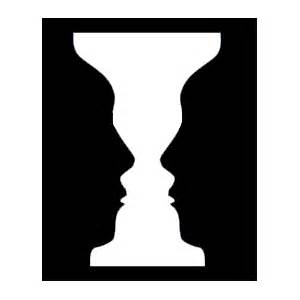 Empathy
Small events (slights, snubs, insults, isolating events) can have weight over time.  

Can be based on race, sex, religion, disability, age, ethnicity, LGBTQ

A balloon we slowly fill with air (Manny Gallegos)

The individual can feel isolated from the team
Jane and Bob are hired for a difficult and highly stressful  job.  The job is crucial to the operation of the company.  As a result, people in this job are expected to produce and produce quickly or they are fired and replaced.  

There are eight people in the department.  Jane is the only woman.  Six months after they are hired Bob passes his probation and is given a nice raise.  Jane is fired for low productivity and poor performance (making errors).  HR can’t figure out why women have historically not performed well in this position, since no one in the department is overtly sexist and women are held to the same performance standards as men.

How could small, isolating events led to Jane’s demise?
C A R E…just care
Radical Candor:Caring and Direct
Care -
Manager’s Problem
Sometimes we must decide who’s right

How do we have those conversations?
Care -
Radical Candor
Conversations that are both caring and direct

Can work only if underlying relationship is trusting and solid (must lay the groundwork first)
Have you ever had an employee who just wouldn’t trust you, wouldn’t trust their co-workers, and was a drag on the team?
Care –
Radical Candor
Founded on trust (psychological safety)

Trust is earned through consistency

Sharing risk and breaking bread
Conversation Ground Rules
Conversation Ground Rules
We get what we give 

Conversation isn’t about winning a battle.  It’s about furthering relationships.

Assume good intent – always

Ask teachable questions

Find truth in what you hear even if you don’t agree with it
Conversation Ground Rules
To communicate with each other we must understand each other.  This requires that we have a shared understanding of the terms we use and what they mean.  This takes context.

Communication is all context.  None of us communicate in a vacuum.

If I’m the communicator, I must keep adding context until I’m understood.  It is my responsibility.

This is why impact is more important than intent.
Conversation Ground Rules
Intent isn’t in anyone’s performance evaluation.

Communication is in everyone’s performance evaluation
Conversation Ground Rules
Don’t judge whether a person should or should not be upset.

You can only deal with the world as it is, not as you want it to be.
C A R E…just care
Conversation Ground Rules	(Disagreement vs Hate)
Conversation Ground Rules -
Disagreement v Hate
People don’t always express disagreement well.  Sometimes they express it in hateful terms.
Conversation Ground Rules -
Disagreement v Hate
The difference between disagreement and hate is the psychologically safe space created so people can still interact and be productive.

If no safe space is created, it’s hate.
Conversation Ground Rules -
Disagreement v Hate
Remember, we’re not trying to create an environment where everyone agrees

Disagreements are productive. Hate is destructive.

Good behavior is non-negotiable
Bob and John are two of your employees.  One day you hear the following conversation.

Bob: Hey, John, did you hear?  It’s Pride month.  What pronouns should I call you?

John: Stop

Bob: Those people are sick and disgusting.  There are only two sexes, and we don’t get to pick.

John: I don’t want to get into this.

Bob: I’m just stating my opinion.  Free speech is my right.
Bob and John are two of your employees.  One day you hear the following conversation.

John: Bob, you believe in God, don’t you?

Bob: Yes.

John: Religious people are delusional, believing in a little invisible friend.  Almost all the evil in the world comes from religion.  Only weak people believe in something they can’t see.  

Bob: I’ll pray for you.
Jane and Betty are two of your employees.  One day you hear the following conversation.

Jane: The Spurs are the greatest basketball team ever!!  Go Spurs Go!

Betty: Although the Spurs are a very good organization and have achieved a lot of success, I believe the Lakers have won more NBA titles.  On what do you base your claim?  I would like to hear your perspective.
C A R E…just care
Policies and Goals(Culture is More than Individual Behavior)
Culture –
Policies and Goals
They are how we teach culture to our staffs

How do our policies and goals line up with our mission?

Reflected in performance standards and accountability
Culture –
Policies and Goals
We often let policies and goals make decisions for us

So, if we want to create and implement culture, we need to make sure our policies and goals reflect our stated beliefs

Culture is what we do, not what we say

The Good People Myth
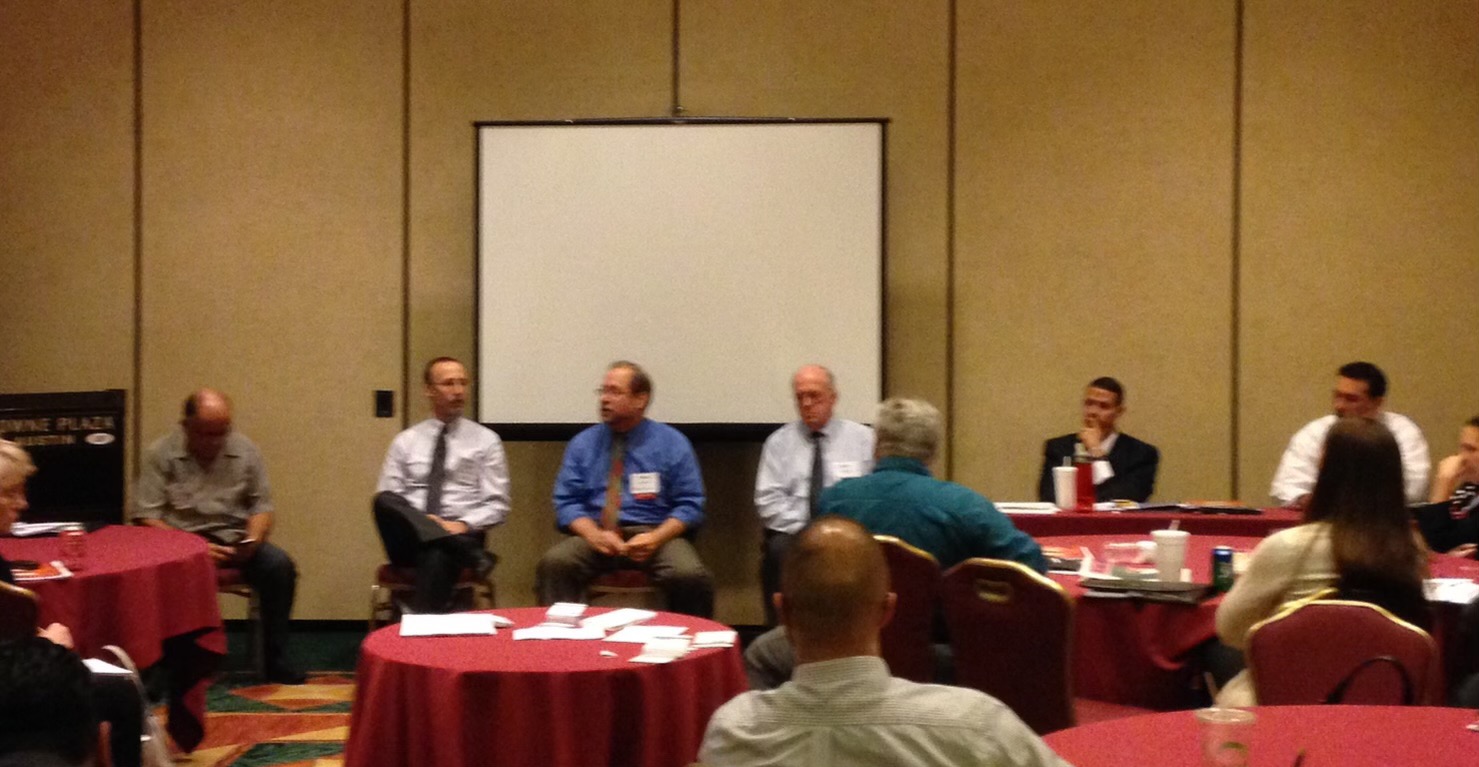 Teams –
Policies
“How many times do I have to say this?  Put some women on the damn panel!”

It’s not just about being reformed.  We must also alter or dismantle the institutional mechanisms that have historically given us bad results, they will continue to do so, as if on auto-pilot.
Culture –
Policies
What is the #1 goal of most behavior policies?
Culture –
Policies
Most policies focus only on individual behavior

Most policies discourage complaints
Culture –
Policies
Studies show that organizational traits lead to workplace harassment more than individual traits (In other words, harassment issues are not isolated incidents, they are systemic).

In other words, Johnny doesn’t harass his co-workers because he is a bad person.  He harasses them because he believes the organization gives him license to do so.
Culture –
Policies
70% of employees who believe they were harassed never complain

#1 reason: fear of retaliation
Culture –
Policies
Should be about promoting good behavior

Recognize that all behavior problems are to some extent cultural

Encourage proactive work (team building, recognizing issues, setting the bar)

Reinforce psychological safety (encourage employees to come forward)
Culture –
Goals
”We couldn’t figure out what was important to measure, so we made what we could measure important.”

Goals should support mission
Goals should be continually evaluated to make sure they align with mission
Performance standards and accountability (teaches employees what we value)
Culture is simply who we are.  If our culture is effective, efficient and productive, people will gravitate toward it and consent to be influenced by it.
C A R E…just care
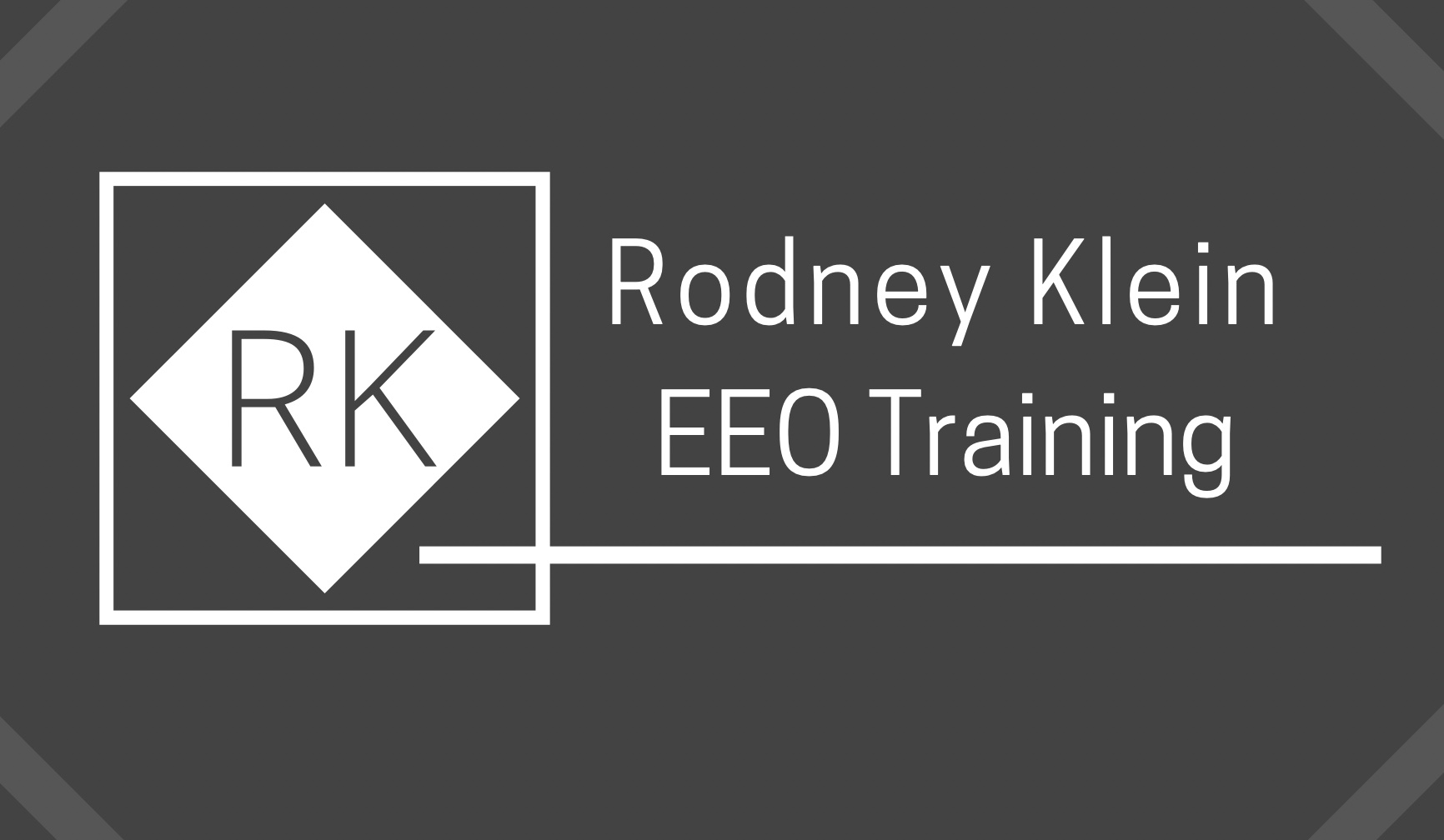 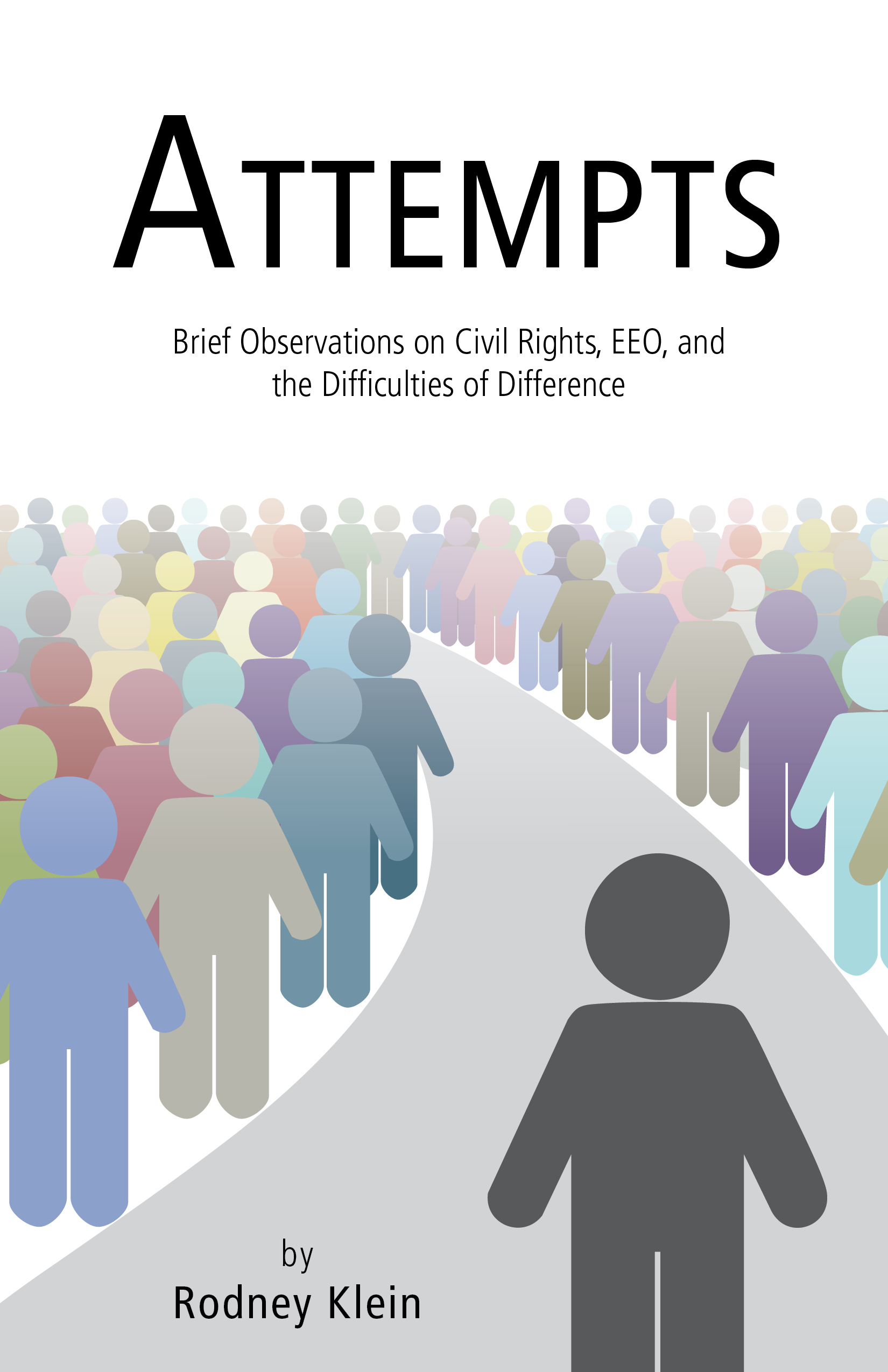 210-827-0991 (cell)
rk@rodneykleineeotraining.com

Connect with me on: Linkedin
https://rodneykleineeotraining.com
Attempts: Brief Observations on Civil Rights, EEO, and the Difficulties of Difference

Buy on Amazon